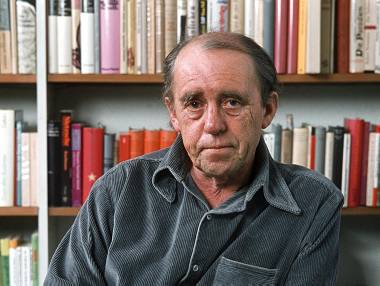 Генріх Белль(1917-1985)
Ми, письменники, народжені для того, щоб втручатися…
Г.Белль
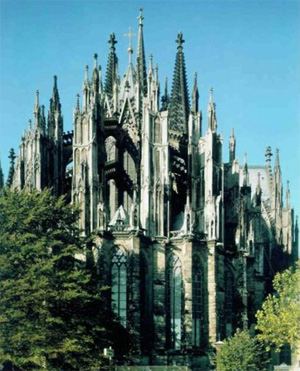 Місто Кельн – батьківщина Белля, культурний центр Німеччини – після взяття радянською армією
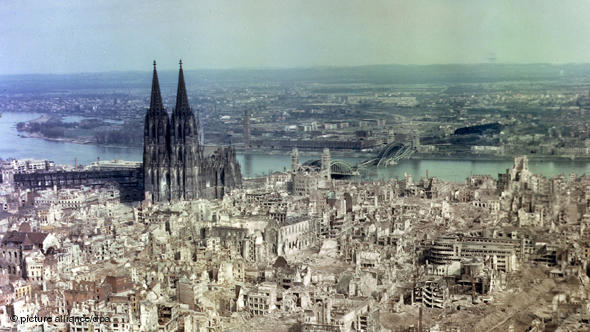 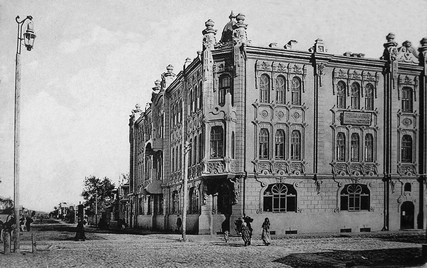 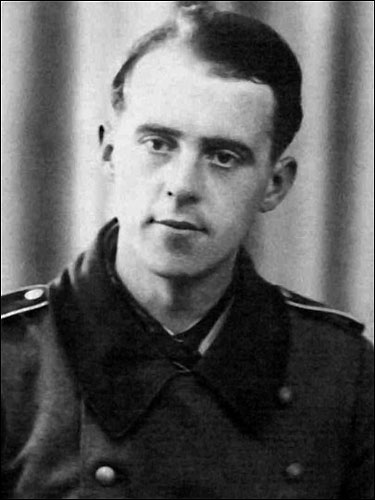 Генріх Белль у роки ІІ Світової війни
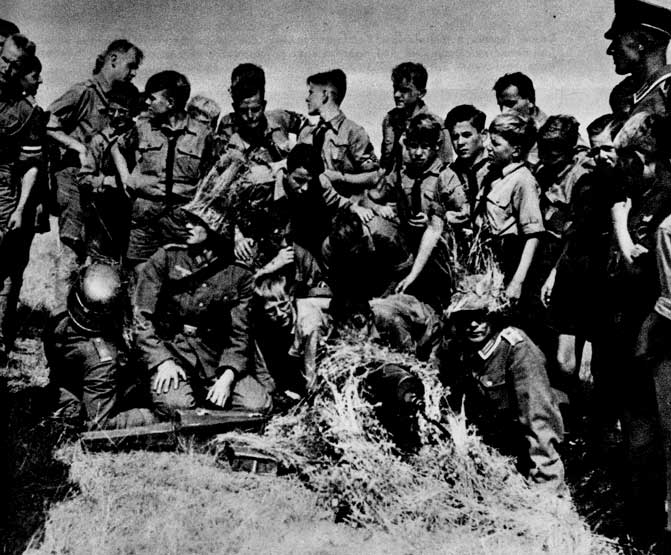 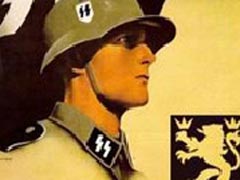 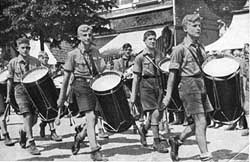 Виховання молоді у нацистській Німеччині
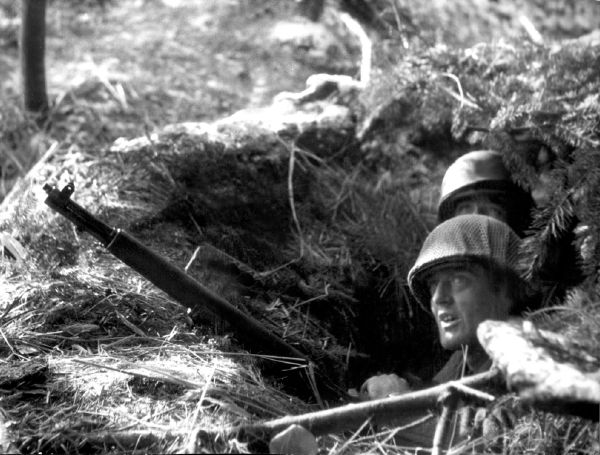 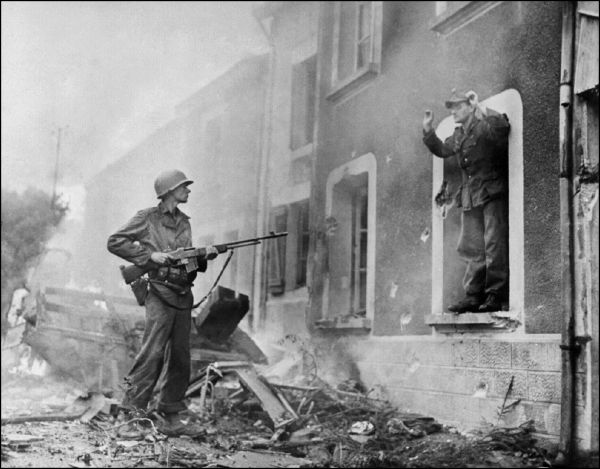 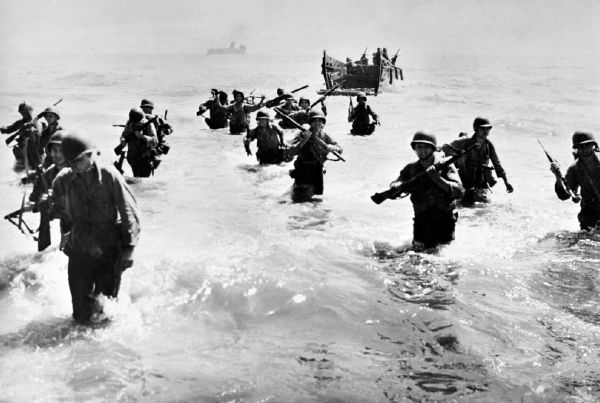 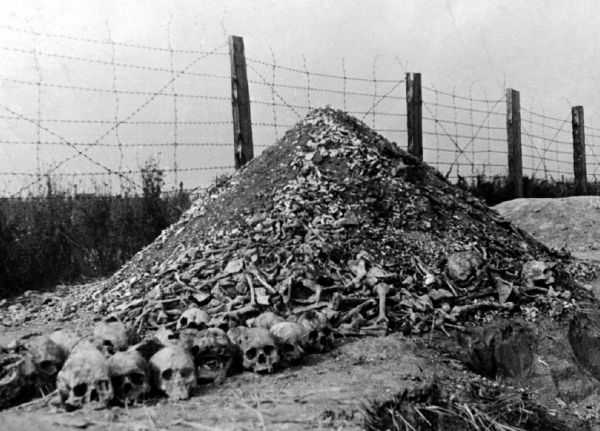 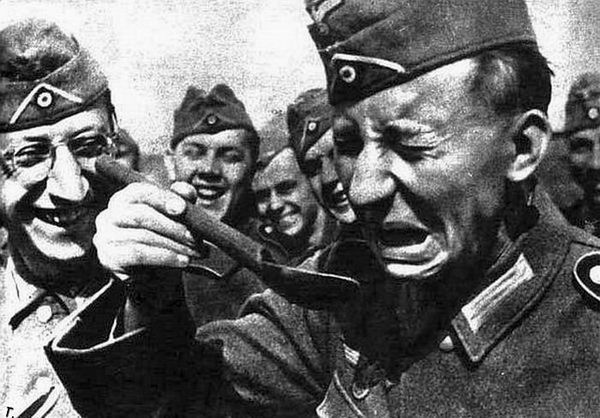 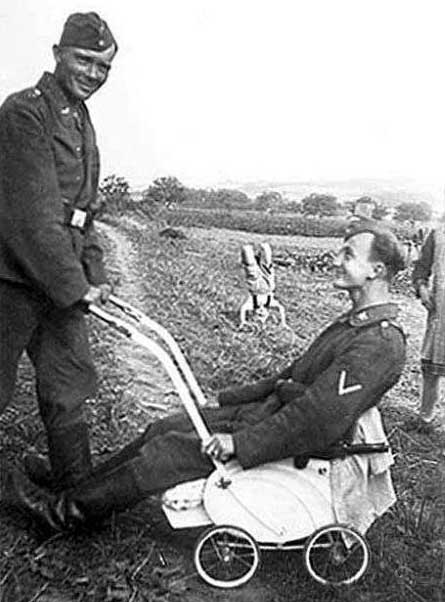 Німецькі солдати
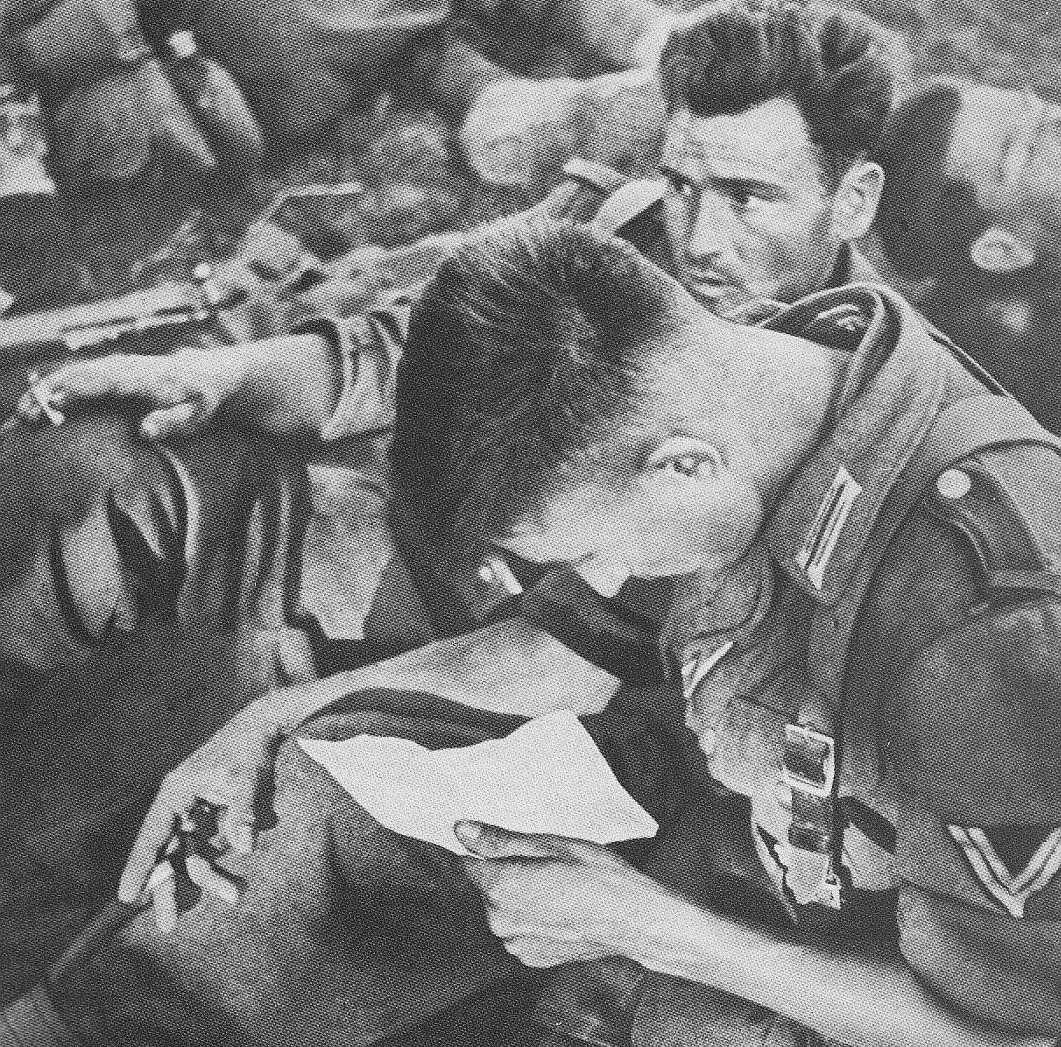 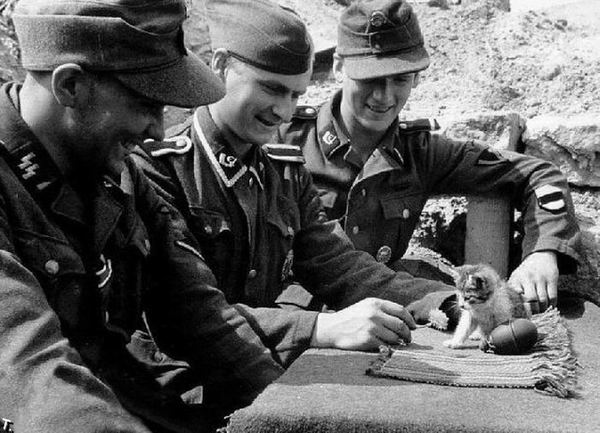 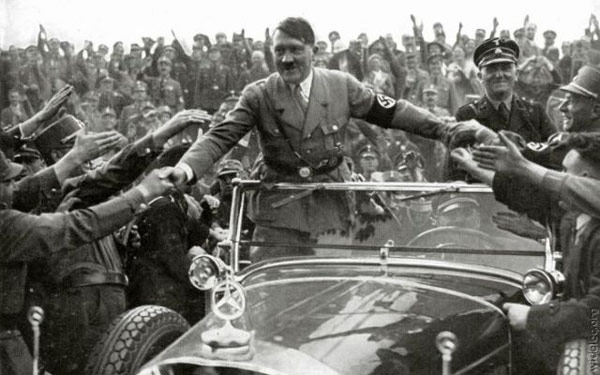 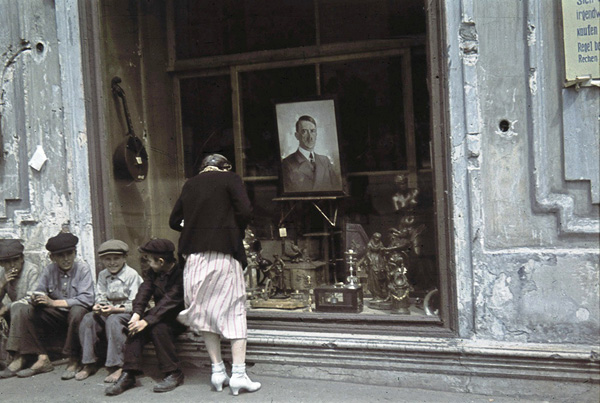 Культ особистості Гітлера у Німеччині
Оповідання “Подорожній, коли ти прийдеш у Спа…”
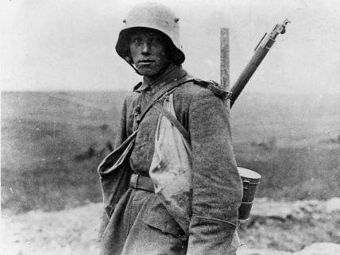 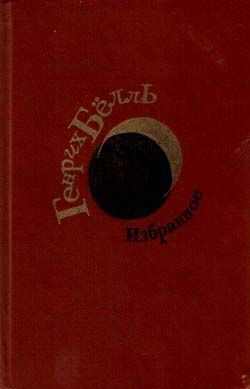 - Для чого, на вашу думку, Белль відправляє свого героя в його школу?
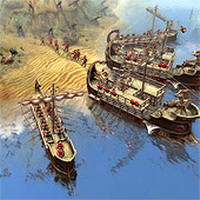 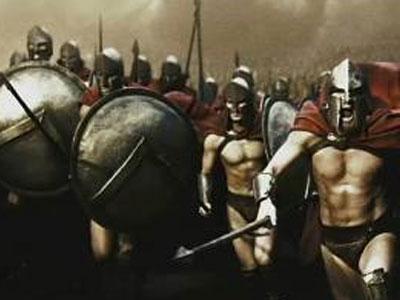 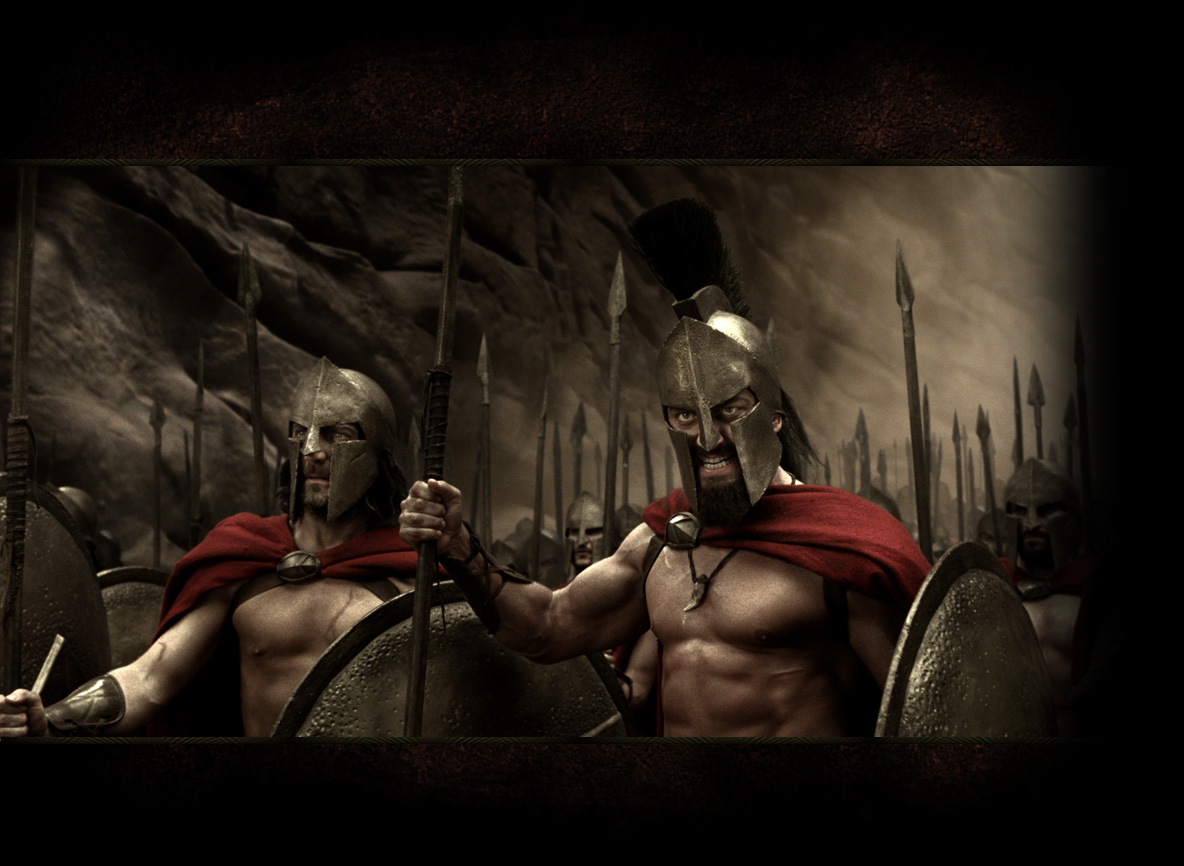 - Чому в творі виникає образ Спарти?
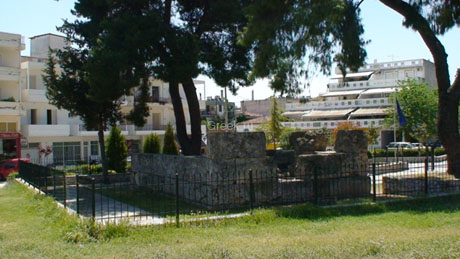 Спарта
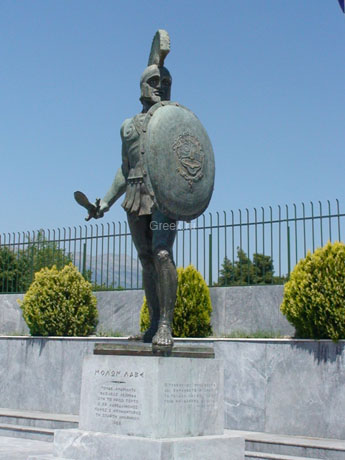 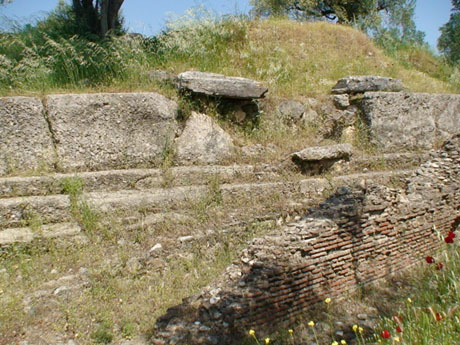 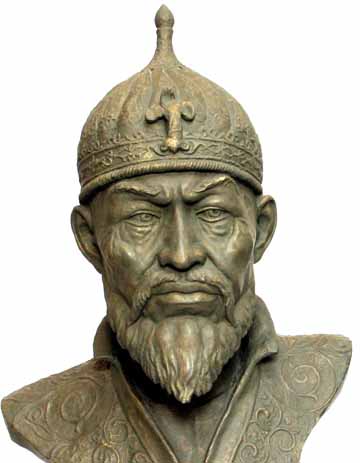 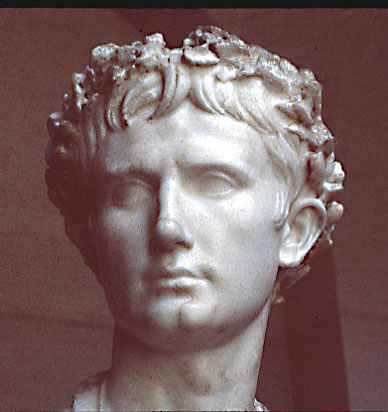 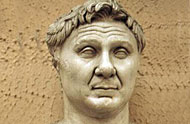 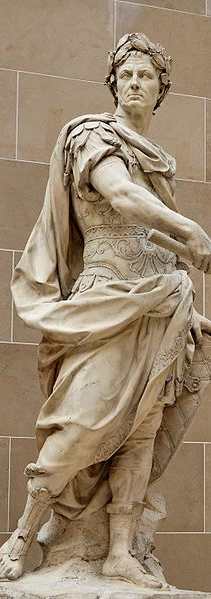 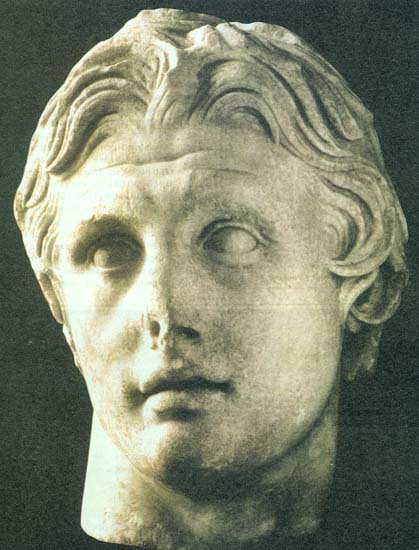 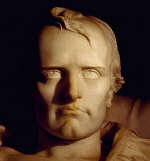 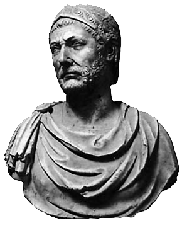 Уявіть німецьку гімназію, де коридори прикрашені портретами полководців. 
- Які почуття та думки могли виникати в учнів?
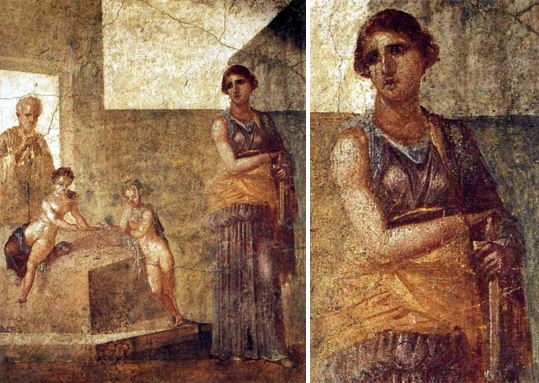 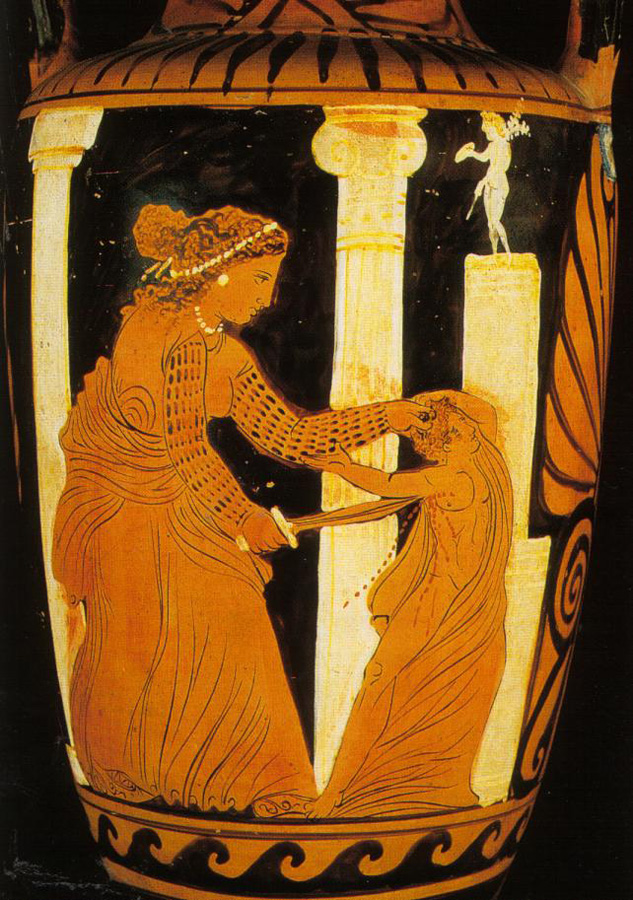 Серед картин на стінах – зображення Медеї, що вбиває своїх дітей
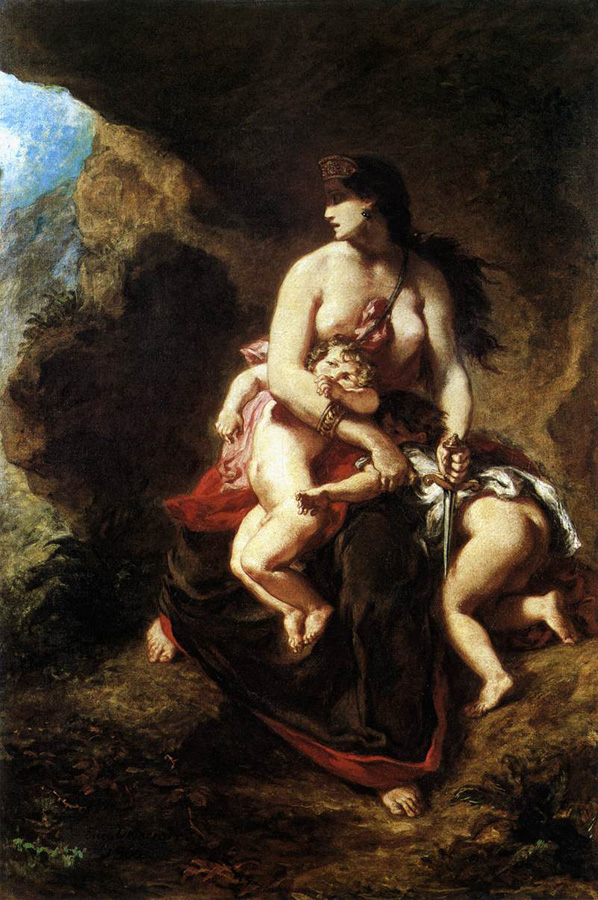 “Медея” Ежена Делакруа
Як ви вважаєте, які риси виховували у молоді такі картини?

 Яке символічне значення має зображення Медеї в оповіданні?
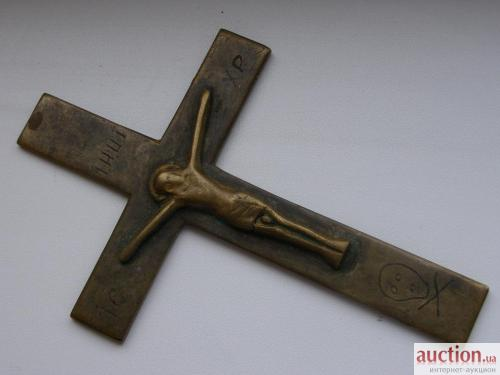 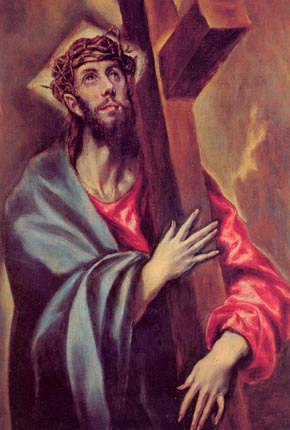 - У чому, на вашу думку, полягає символіка образу хреста в оповіданні?
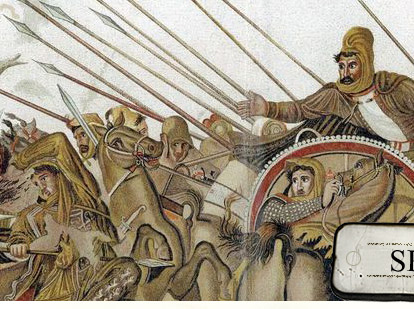 Подорожній, коли
 ти прийдеш у Спа…
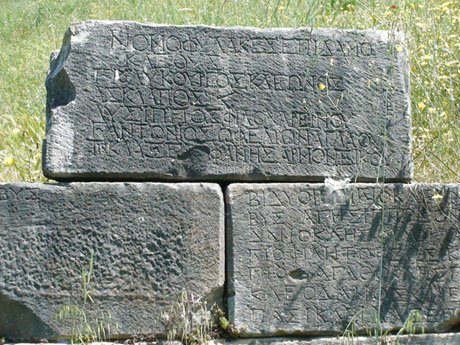 Подорожній, коли ти прийдеш у Спарту,
повідай там, що ми всі полягли тут,
 бо так звелів нам закон.
Симонід Кеоський.
 Епітафія